Základní skladební dvojice
Chlapeček běhal.
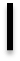 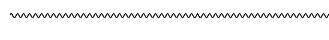 V jakém sloupci jsou podměty a kde přísudky?
VLK
DÍVKA
ZPĚVÁK
AUTO
KOČKA
POHOVKA
VRŽE
JEZDÍ
ZPÍVÁ
VYJE
TANCUJE
MŇOUKÁ
Lehčí
Pes štěkal.
Mluvčí promlouval. 
Automobil zastavil.
Dítě plakalo.
Těžší
Bylo slunečné jaro.
Tomáš rozbil vázu. 
Zedníci staví domy.
Medvěd se vydal na lov.
Já to ještě nevím.
Slepice vajíčko dnes nesnesla.
On to nakreslil nejlépe.
Nejrychlejší vyhrál závod.
Byl jsem o prázdninách u moře.

Měla ráda makové buchty.

Vymyslíš další příklad?
V ZOO byli lvi a tygři.

Jablka a hrušky rostou na stromech.

Vymyslíš další příklad?